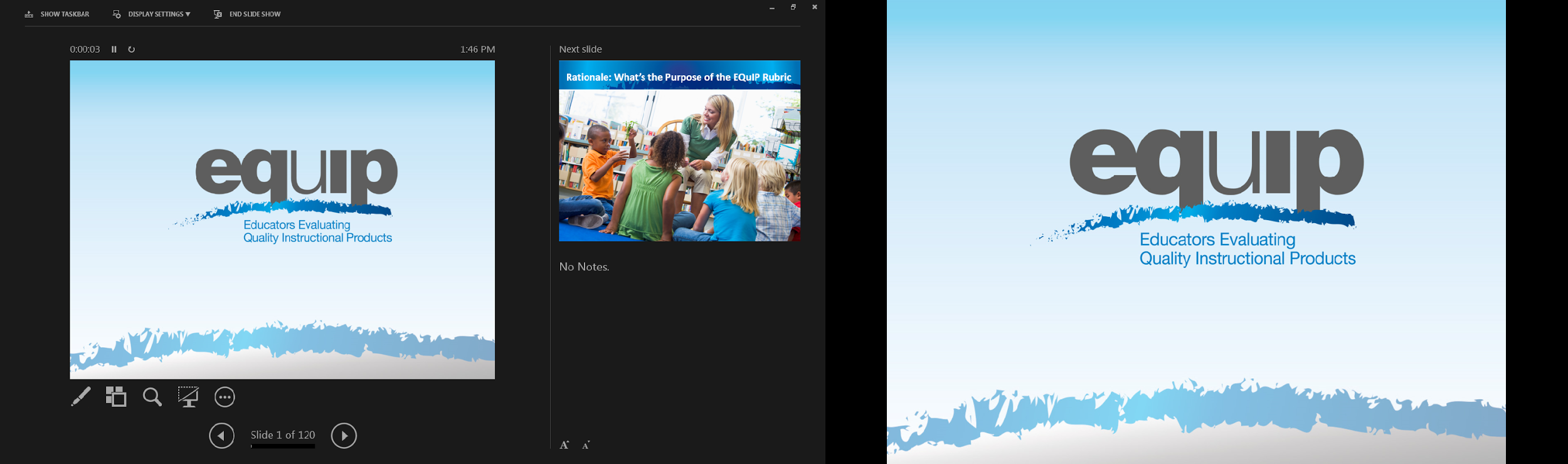 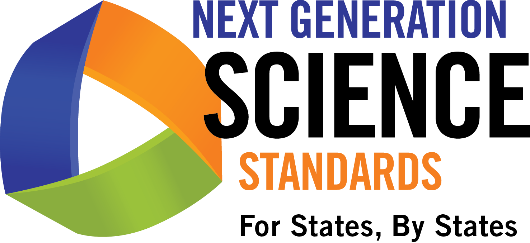 Module 5: Rubric Providing Feedback, Evaluation, and Guidance
EQuiP Rubric for Science v3.0 Professional Learning
[Speaker Notes: Slide 102]
Module 5: Providing Feedback, Evaluation, & Guidance
How do we employ evidence, reasoning, feedback, evaluation, and guidance when using the EQuIP Rubric to examine instructional materials?
[Speaker Notes: Slide 103]
The Response Form
[Speaker Notes: Slide 104]
Evidence
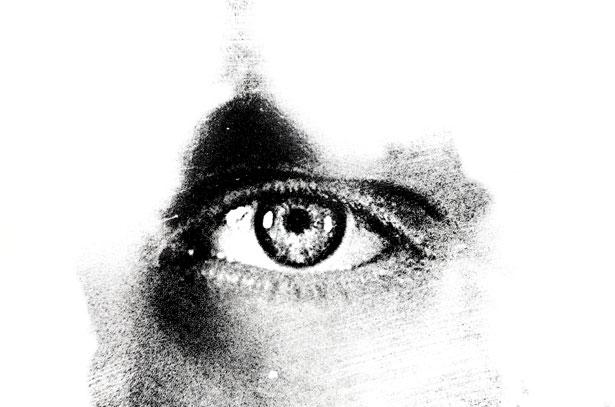 I can see it, point to it in a lesson or unit, highlight it, or quote it directly from what is written.
[Speaker Notes: Slide 105]
Reasoning
Use reasoning to explain how the pieces of evidence connect to the rubric criteria.
[Speaker Notes: Slide 106]
Feedback
Statements made to teachers, lesson developers, and other educators about what evidence is or is not explicit in a lesson or unit.
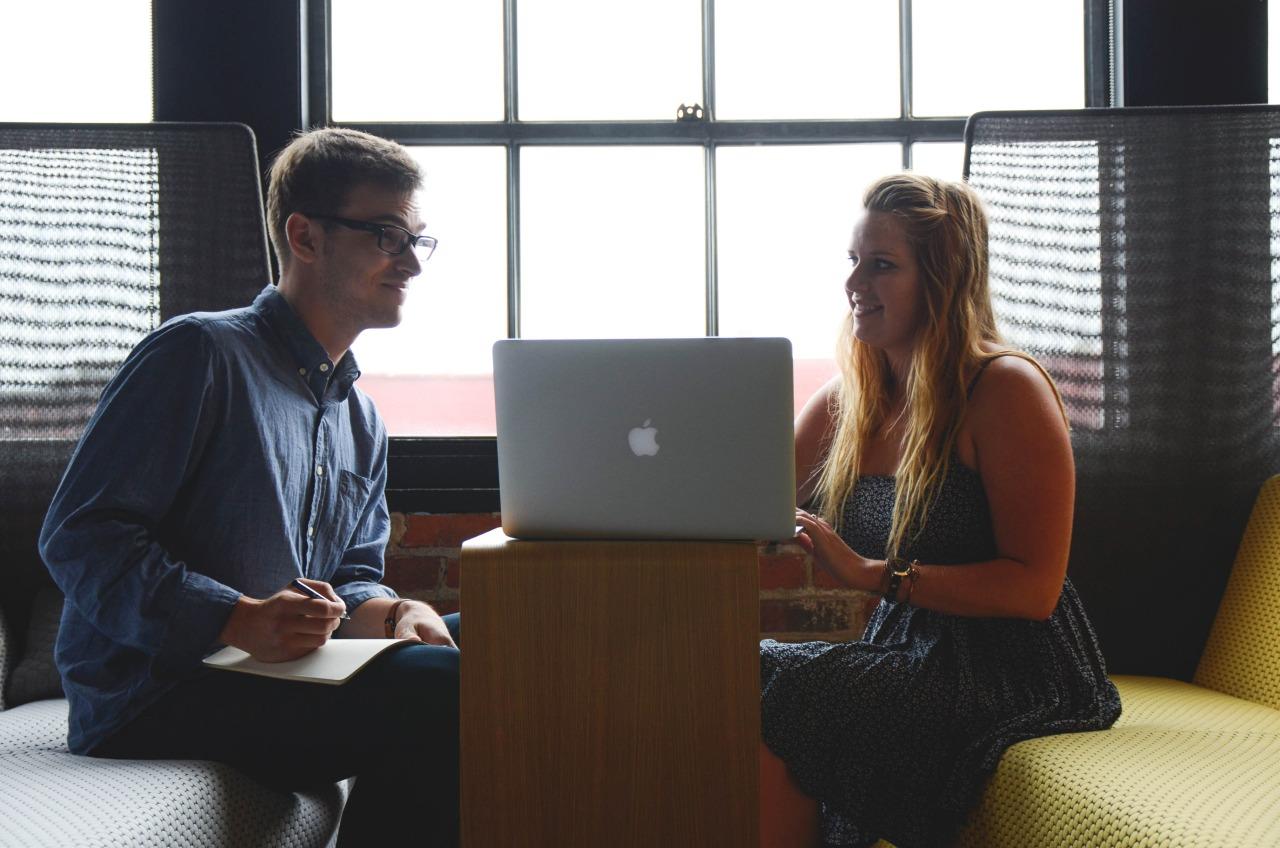 [Speaker Notes: Slide 107]
Evaluation
Determining whether there is sufficient and compelling evidence to meet the rubric criteria.
[Speaker Notes: Slide 108]
Guidance
Suggestions for improvement provided to the developers of the instructional materials we examine.
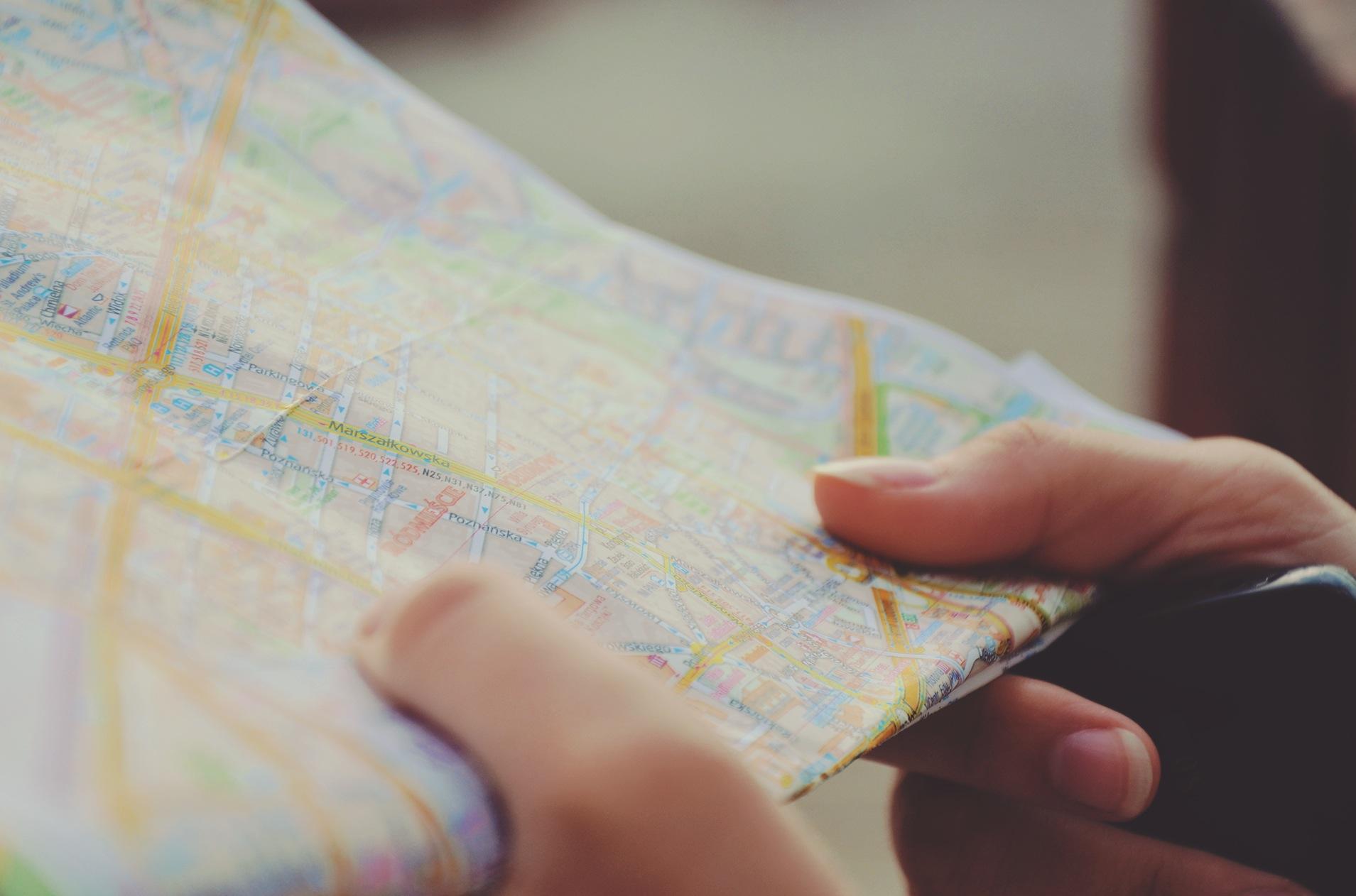 [Speaker Notes: Slide 109]
Elements of the Dimensions
Elements are the grade-level specific bullet points that are displayed in the SEP, DCI, and CCC sections of the foundation boxes, and can be found in the NGSS appendices. They guide learning at specific grade levels.
[Speaker Notes: Slide 110]
Examples of Feedback (1 dimension)
Students are interpreting the data they collected during a visit to a local ecosystem, using the Project Noah website. Students build on these identifications in Investigation 2 when they “analyze and interpret data to provide evidence for phenomena” (NGSS appendix F).
The activity in which students use ratios to estimate population size in a larger area does not help them make sense of the phenomena of biodiversity.
[Speaker Notes: Slide 111]
All Written Responses
Criterion-based: Written comments are based on the criteria used for review in each dimension. No extraneous or personal comments are included. 
Evidence Cited: Written comments suggest that the reviewer looked for evidence in the lesson or unit that address each criterion of a given dimension. Examples are provided that cite where and how the criteria are met or not met. 
Improvement Suggested: When improvements are identified to meet criteria or strengthen the lesson or unit, specific information is provided about how and where such improvement should be added to the material.
Clarity Provided: Written comments are constructed in a
 manner keeping with basic grammar, spelling, sentence 
structure, and conventions.
[Speaker Notes: Slide 112]
Module 5 Reflection
How do we employ evidence, reasoning, feedback, evaluation, and guidance when using the EQuIP Rubric to examine instructional materials?
[Speaker Notes: Slide 113]